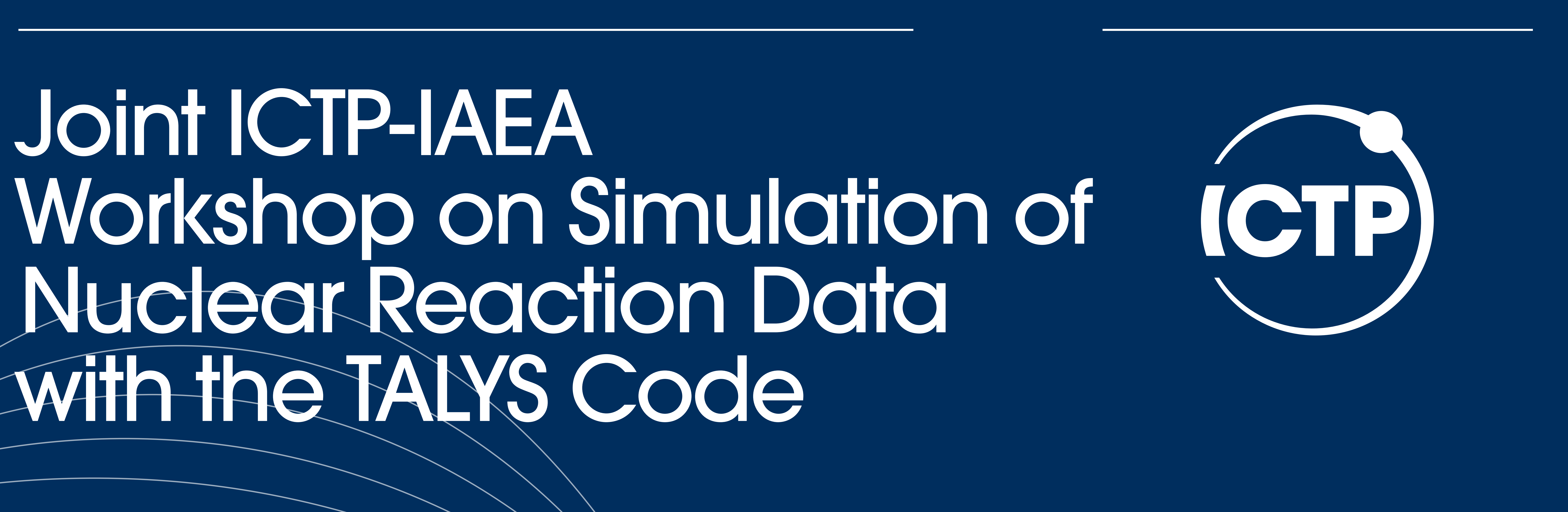 A theoretical study for the production of 32P radioisotope using neutrons from the 68Zn(p,n)68Ga reaction in a medical cyclotron
16-20 October 2023
Trieste, Italy
M. Tatari1, Z. Dehghan1, H. Naik2
1Department of Physics, Yazd University, Yazd, Iran
2Radiochemistry Division, Bhabha Atomic Research Centre, Mumbai, India
Abstract
68Ga radioisotope with a half-life of 68 minutes and 89% positron decay is employed in the positron emission tomography (PET) imaging for diagnosing tumors. The radioisotope 32P with a half-life of 14.3 days and pure negative beta decay (maximum energy 1.71 MeV) can be used as a patch brachytherapy source and as a tracer in agriculture.
The theoretical estimation of a combined production of 68Ga and 32P radioisotopes were investigated using a medical cyclotron. 

Protons are used in the 68Zn(p,n) reaction to produce the medical isotope 68Ga, and the neutrons from the 68Zn(p,n)68Ga  reaction are used to launch the 32S(n,p) reaction to produce 32P radioisotope. 

The cross section of these reactions was calculated using TALYS 1.9 code and compared with the available experimental results. 

SRIM-2013 code was used to calculate the stopping power and range of protons in the 68Zn target and GEANT4 toolkit was used to evaluate the proton and neutron flux within the 68Zn and 32S targets, respectively.
Calculation of the production yield
NA is the Avogadro number,
 ais is the isotope abundance of target nuclei (%),
 ach is the chemical abundance of the target (%),
 I is the proton beam current (μA),
 M is the molar mass of the target material (g),
 λ is the decay constant of the product (h−1), 
t is the irradiation time of the target (h), 
σ(E) is the production cross section of the product at energy E (mb), 
Sp(E) is the stopping power of the projectile in the target (MeV/mg/cm2), 
Ein and Eout are the initial and outgoing energies of protons in the target (MeV).
ρ is the density of the target (g/cm3), 
d is the thickness of the target (cm), 
Φ is the normalized flux distribution of the projectile in the target at energy E
Different isotopes of natural zinc and natural sulfur and the contributing nuclear reactions that lead to the production of 68Ga and 32P radio-isotopes.
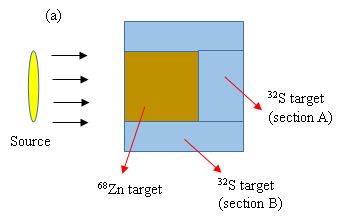 (b)
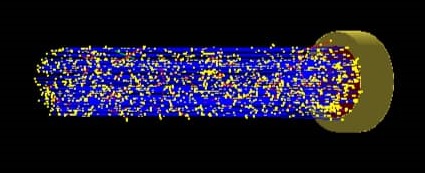 Simulated geometry to calculate the production yield of 68Ga and 32P in the 68Zn(p,n)68Ga and 32S(n,p)32P reactions, (b) Targets geometry as designed for the input of the GEANT4 toolkit.
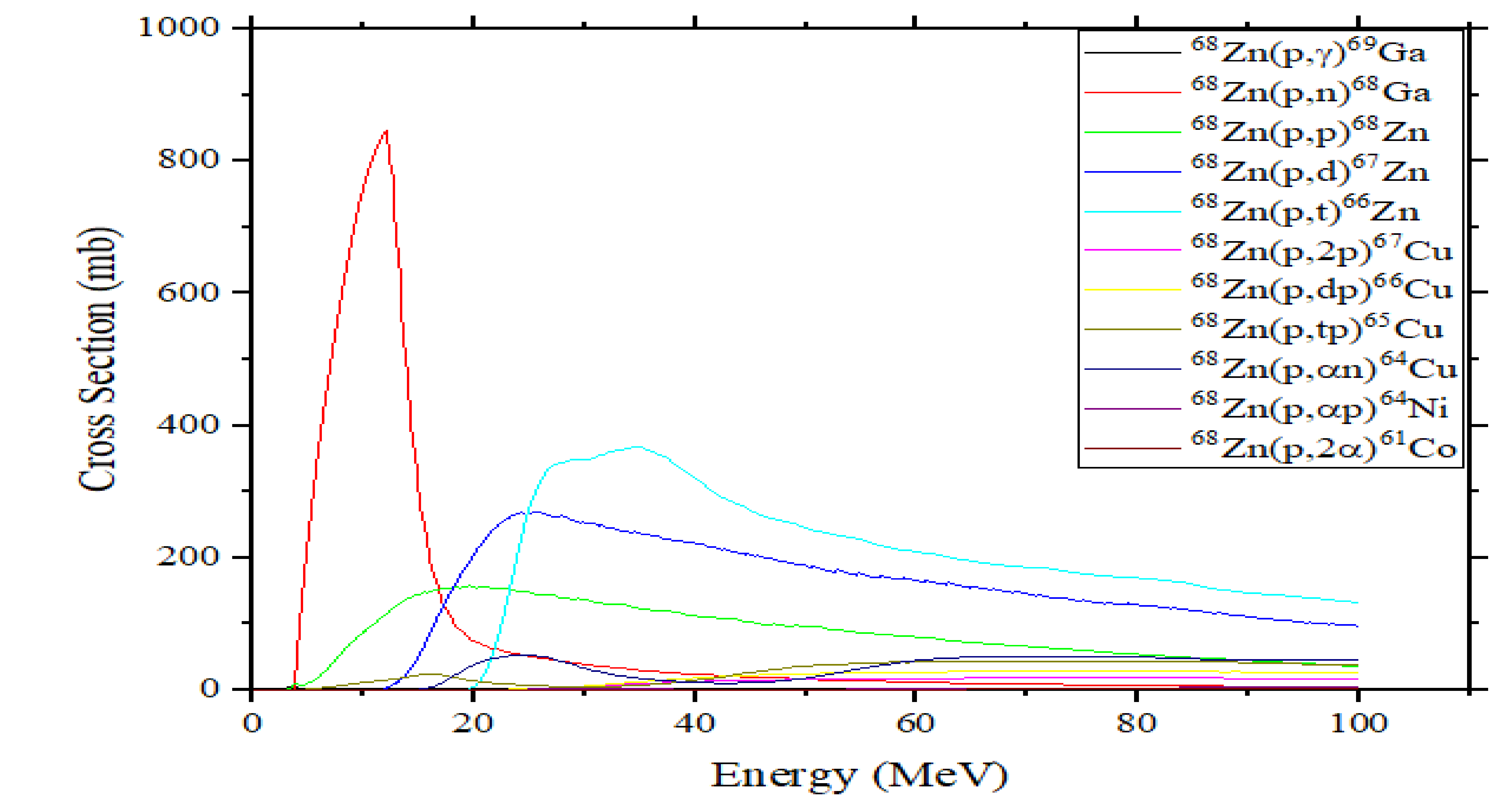 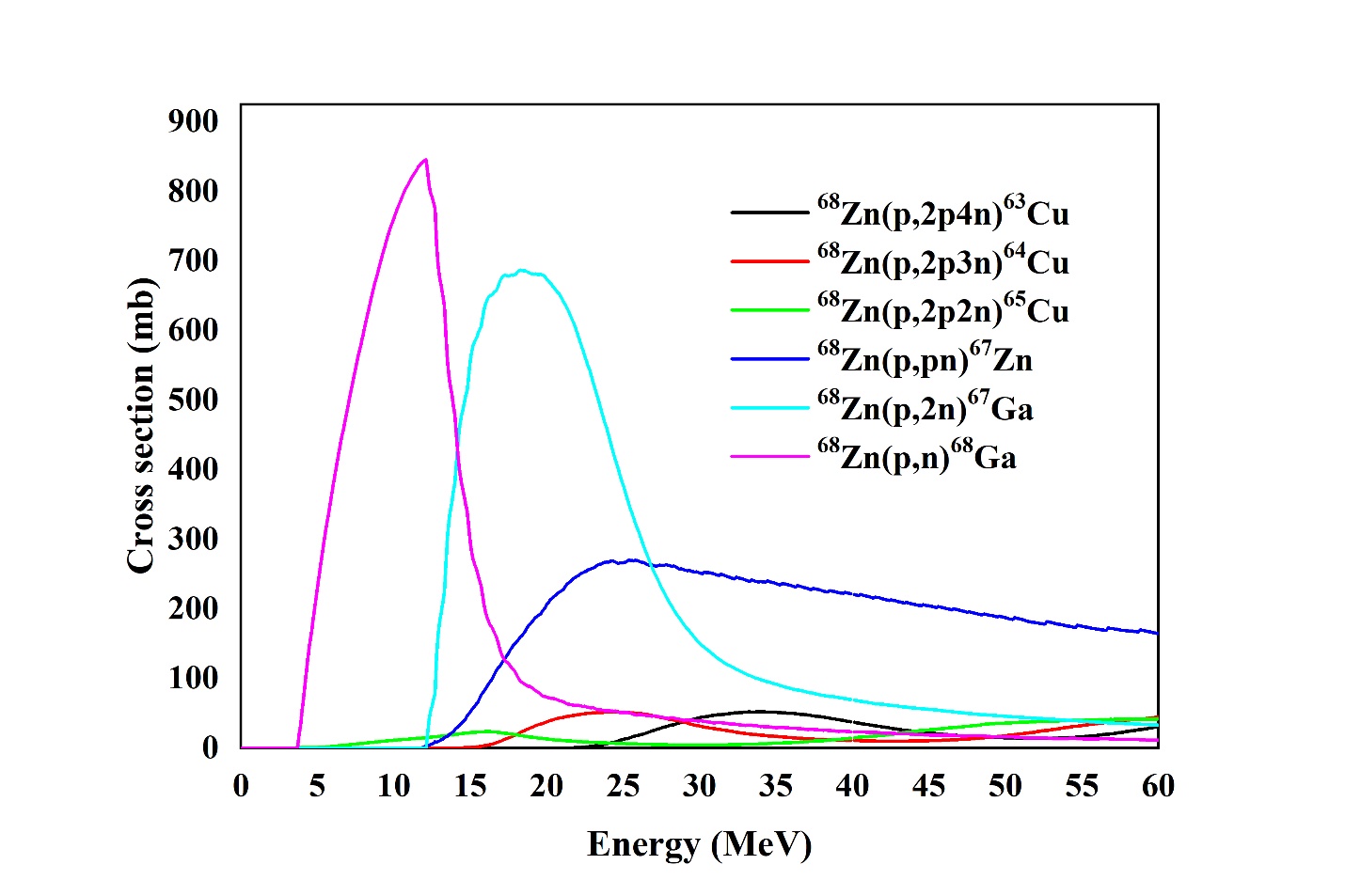 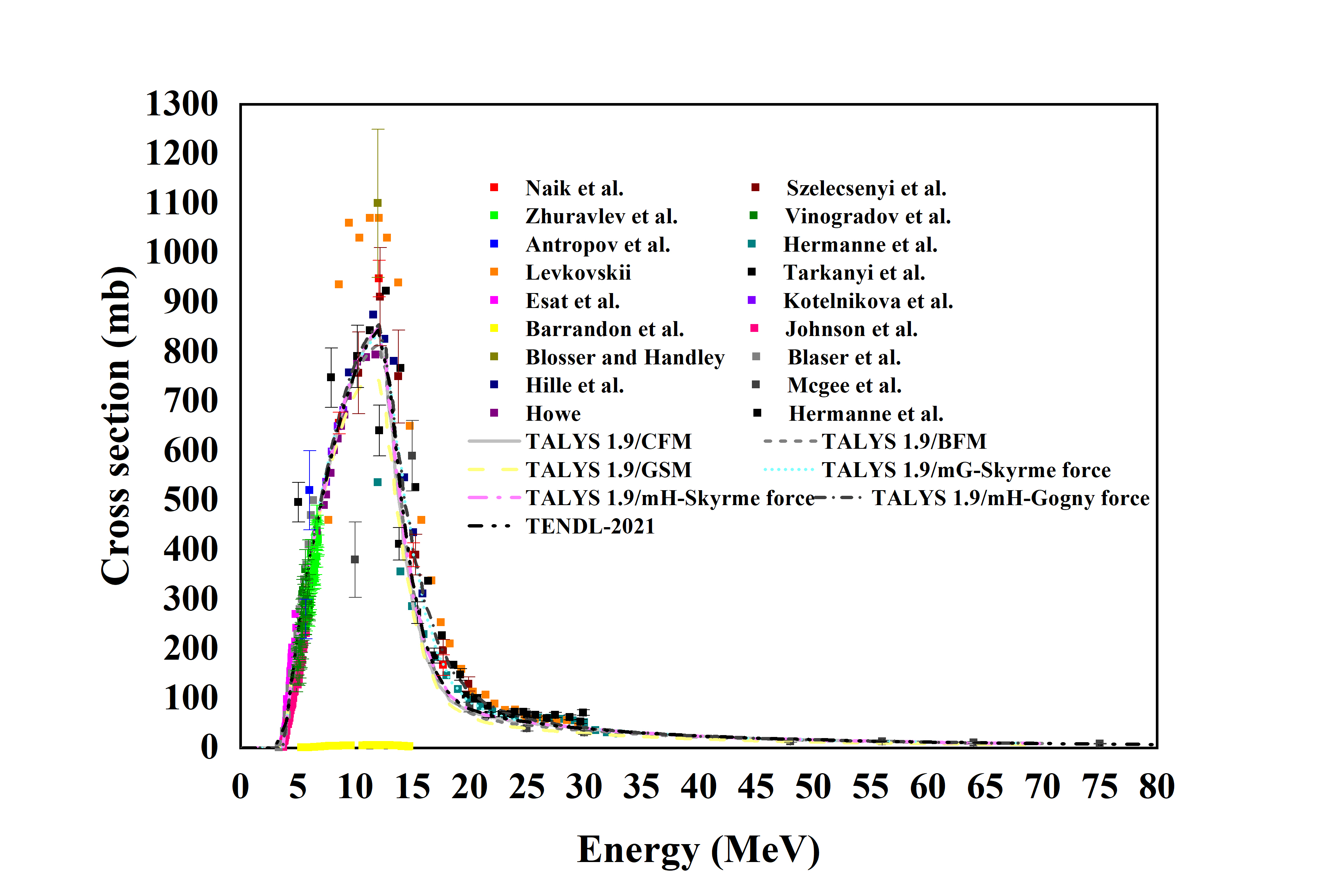 Excitation function of 68Zn(p,xpyn) reactions 
calculated using TALYS 1.9 code.
The excitation function of 68Zn(p,n)68Ga reaction was calculated using different models of TALYS 1.9 code and their comparison with TENDL results and experimental data.
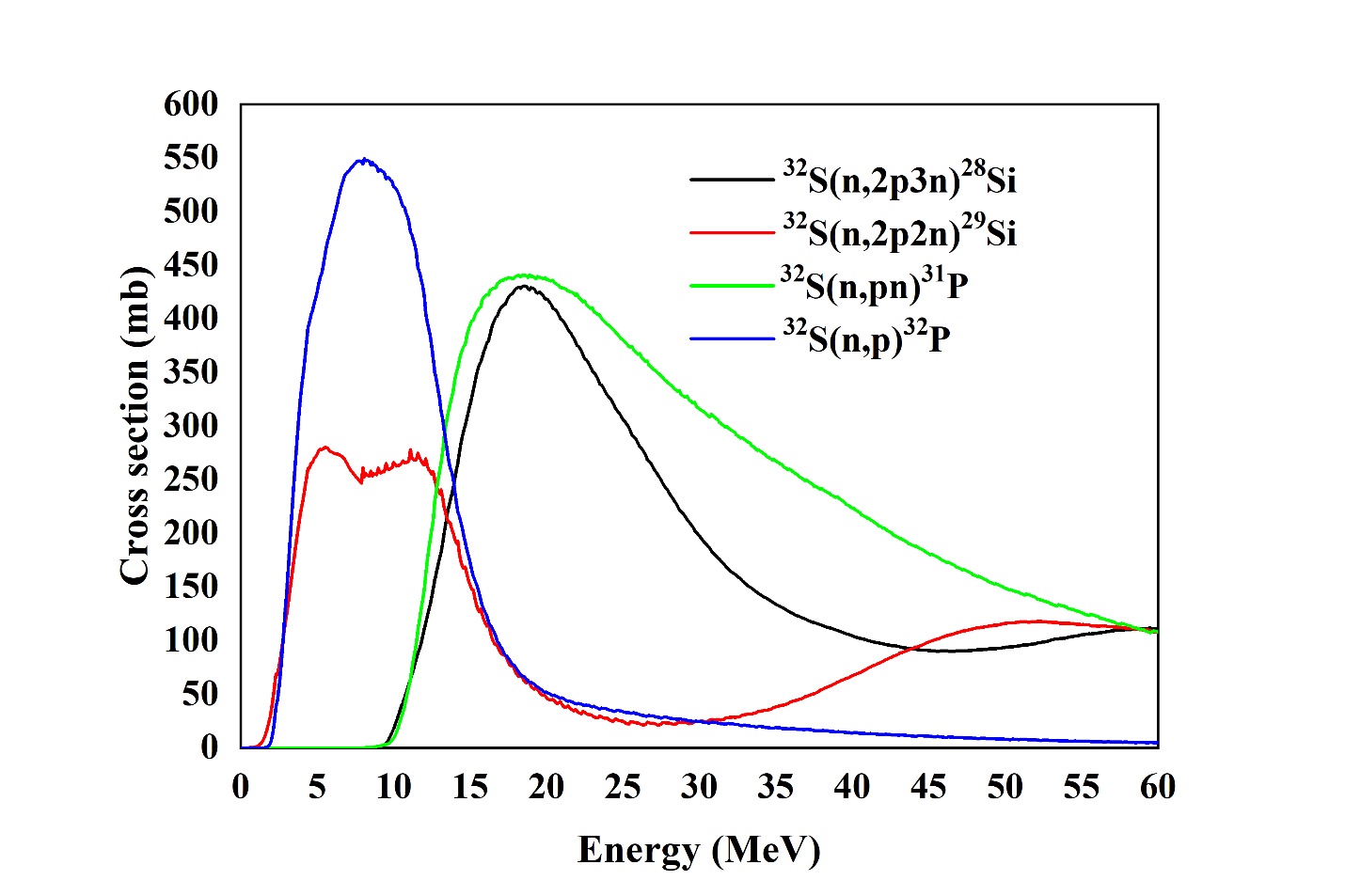 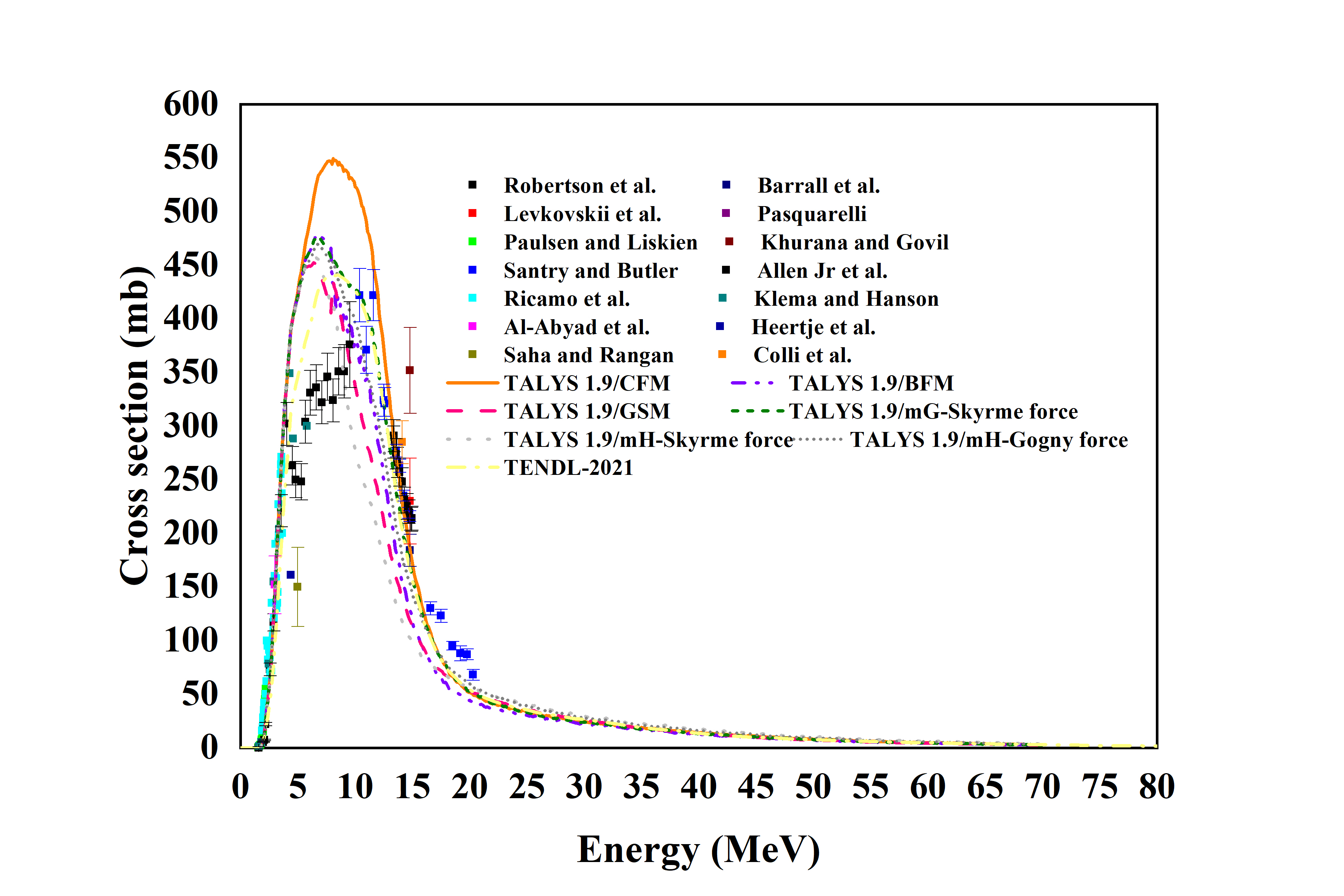 Excitation function of 32S(n,xpyn) reactions 
calculated using TALYS 1.9 code.
The excitation function of 32S(n,p)32P reaction was calculated using different models of TALYS 1.9 code and their comparison with TENDL results and experimental data.
Theoretical and simulation production yield of 68Ga and 32P radio-isotopes.
Thank you for your attention